«ПОЛЬЗА ОТКАЗА ОТ КУРЕНИЯ»
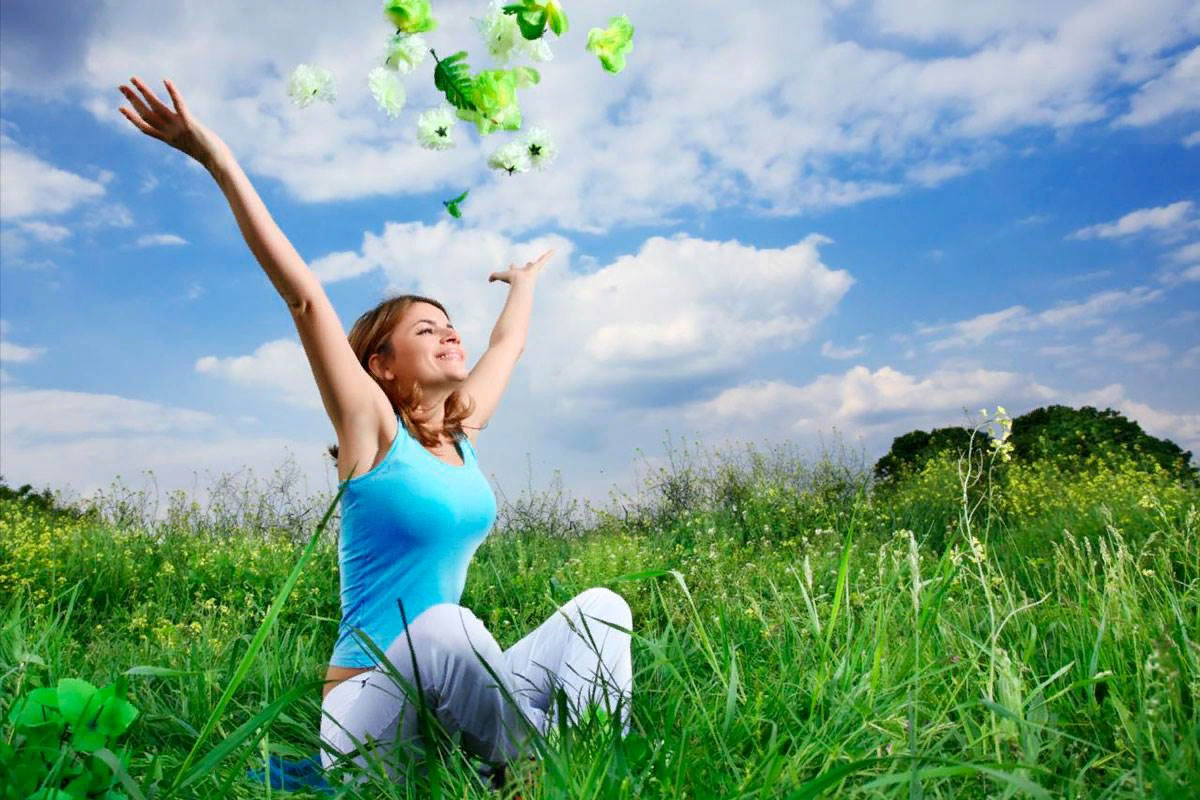 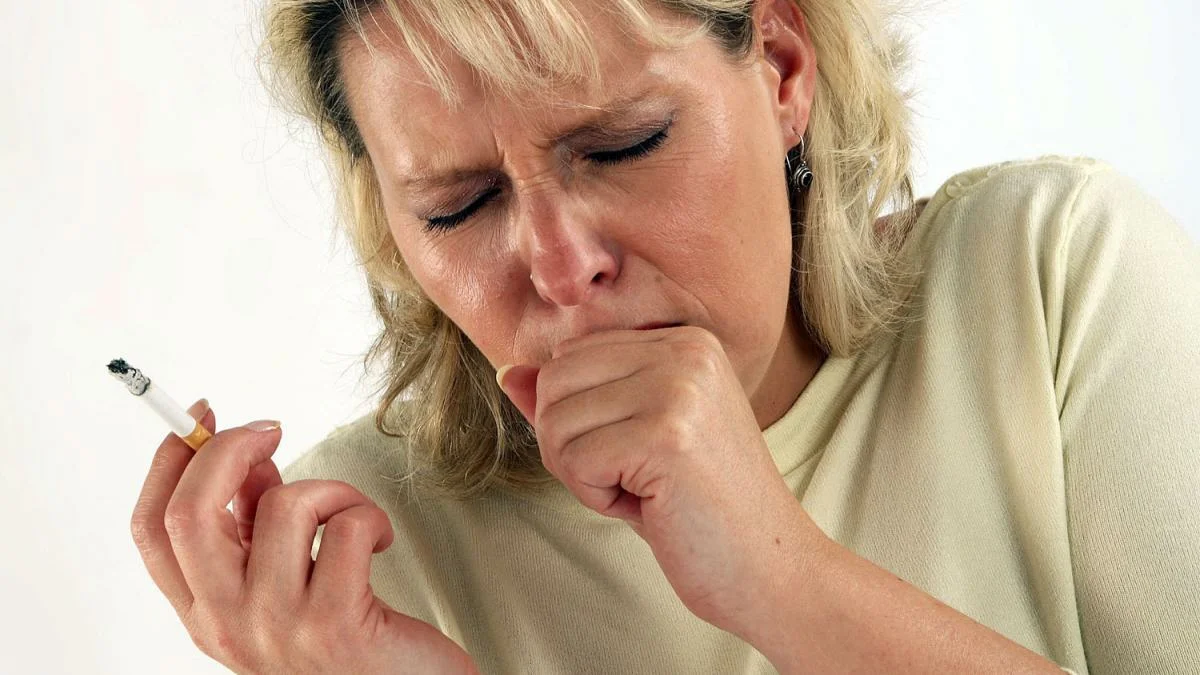 СДЕЛАЙ ПРАВИЛЬНЫЙ ВЫБОР
КУРИЛЬЩИК
ЧТО ДАЁТ ОТКАЗ ОТ КУРЕНИЯ!
1. Уменьшение риска развития раковых заболеваний, болезней сердца, сосудов и лёгких
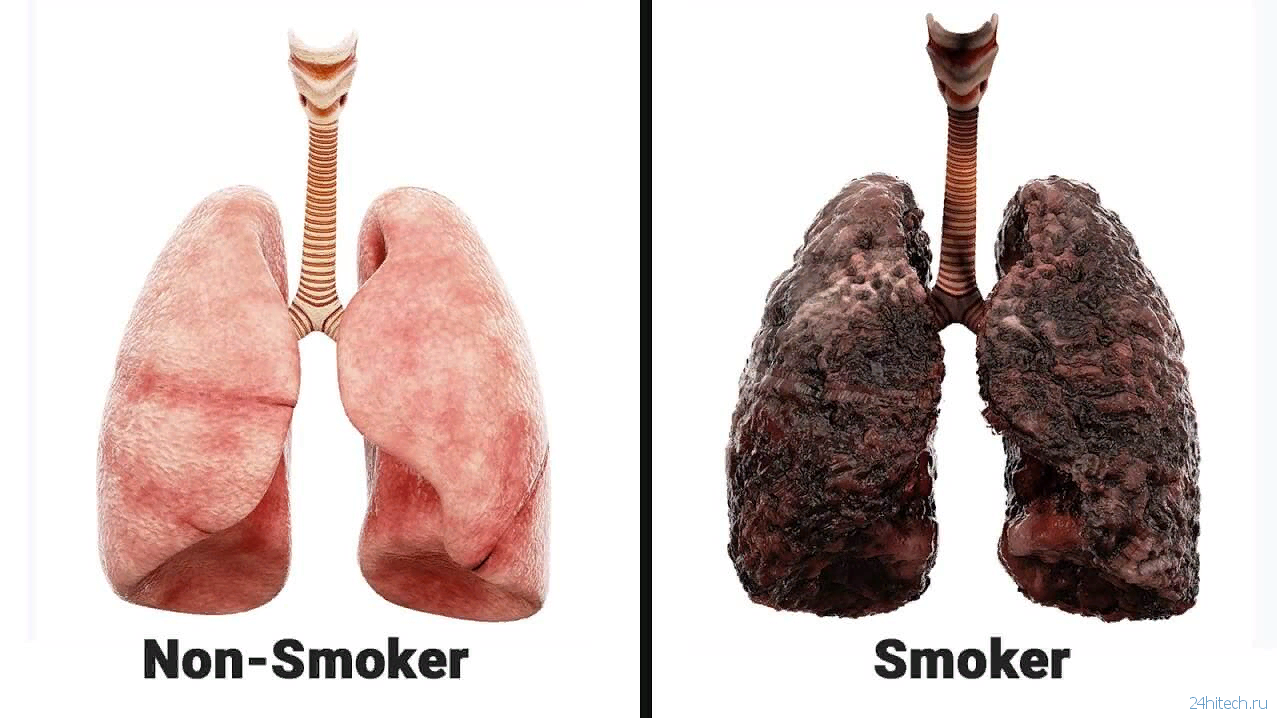 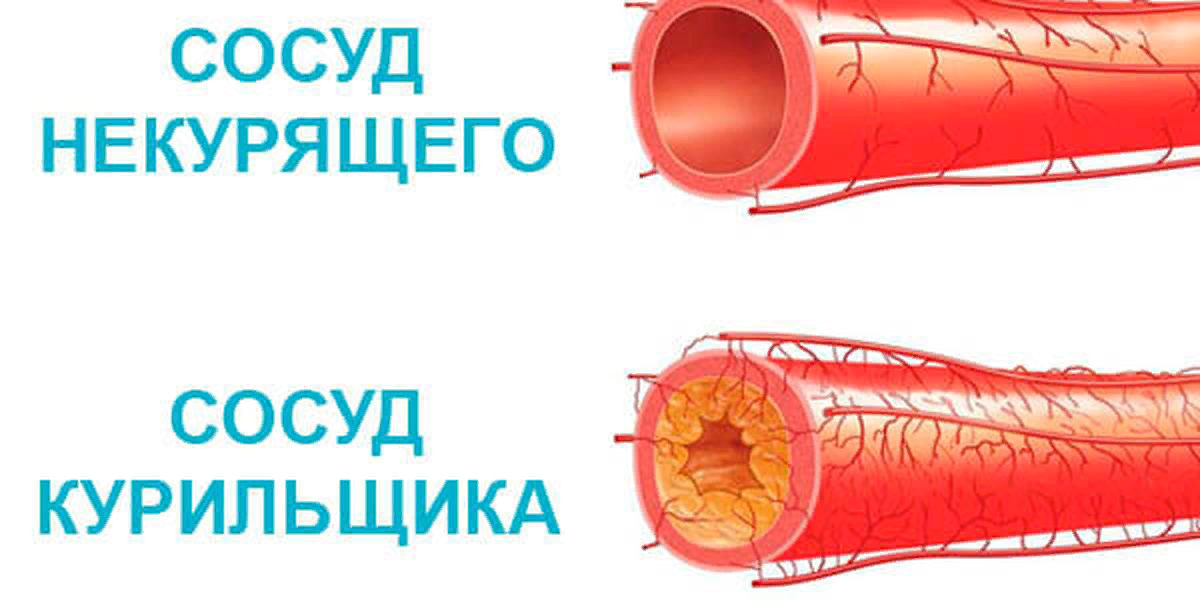 лёгкие 
ЗДОРОВОГО ЧЕЛОВЕКА
лёгкие курильщика
2. Избавление от неприятного запаха изо рта, от волос, одежды, в своём доме и в машине
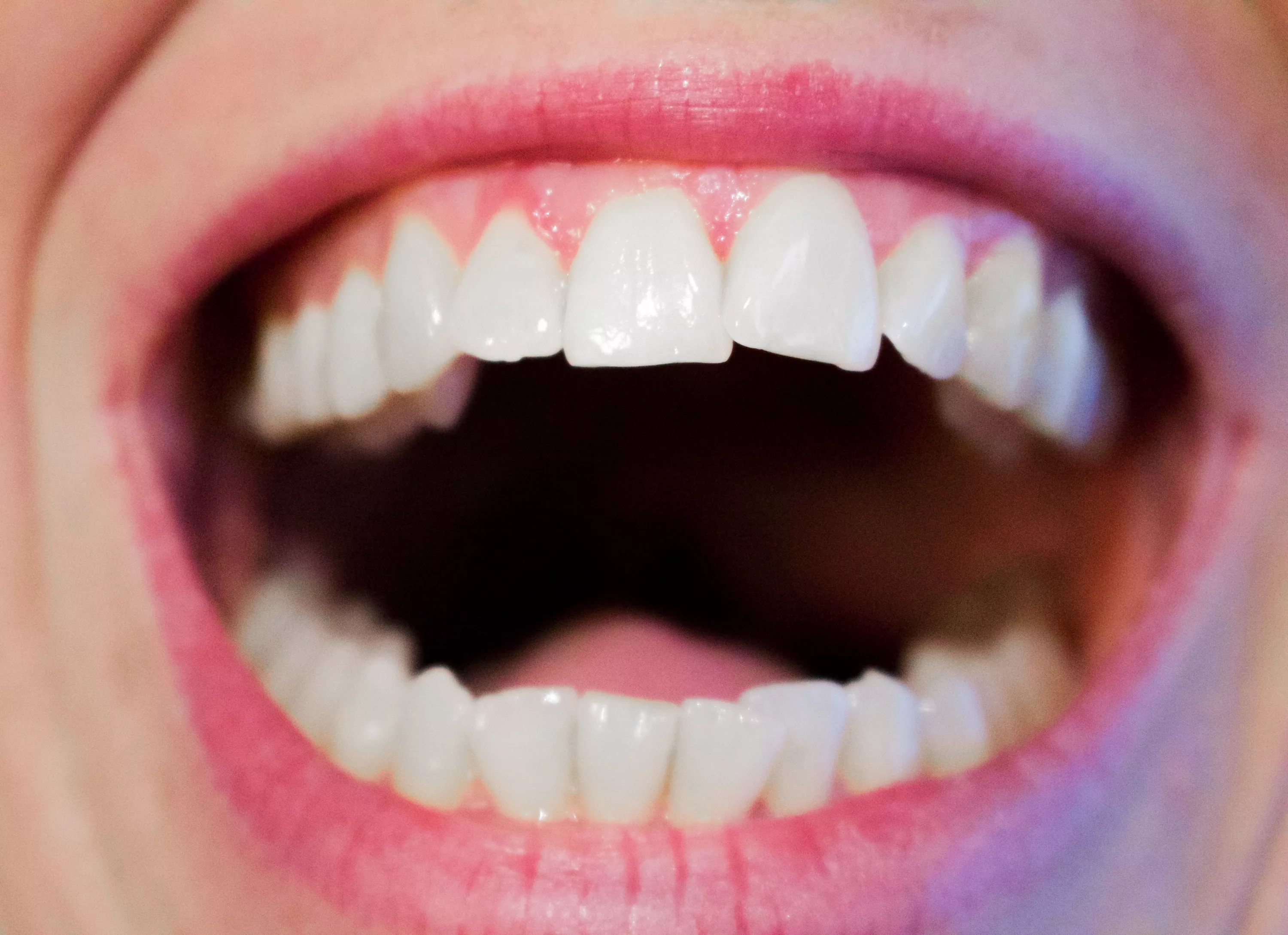 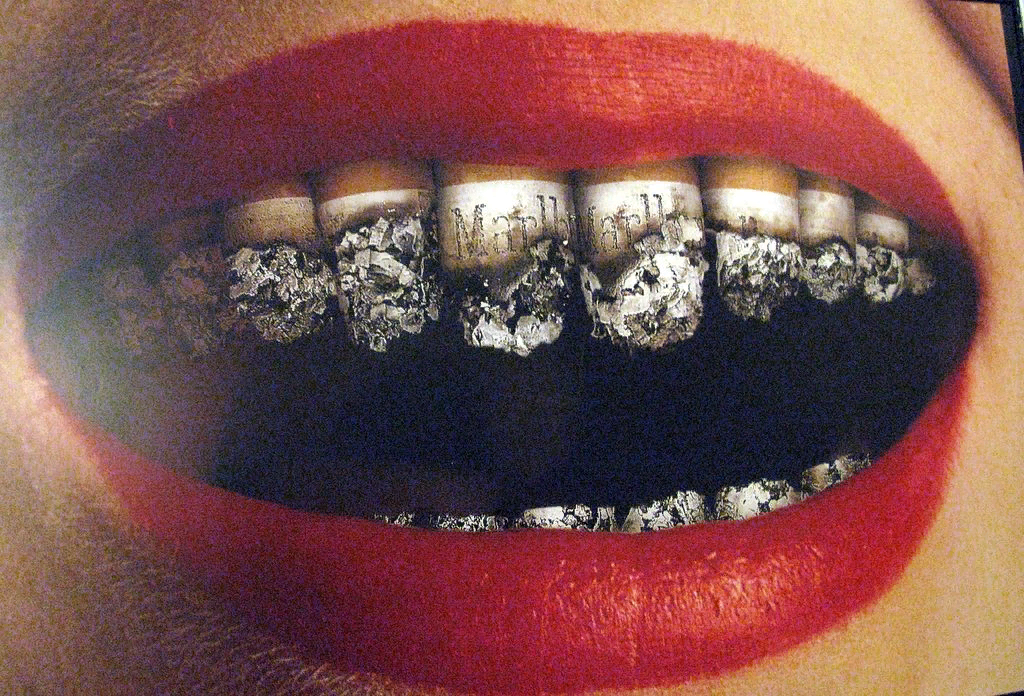 рот курильщика
рот ЗДОРОВОГО ЧЕЛОВЕКА
3. Возможность без одышки подниматься по лестнице
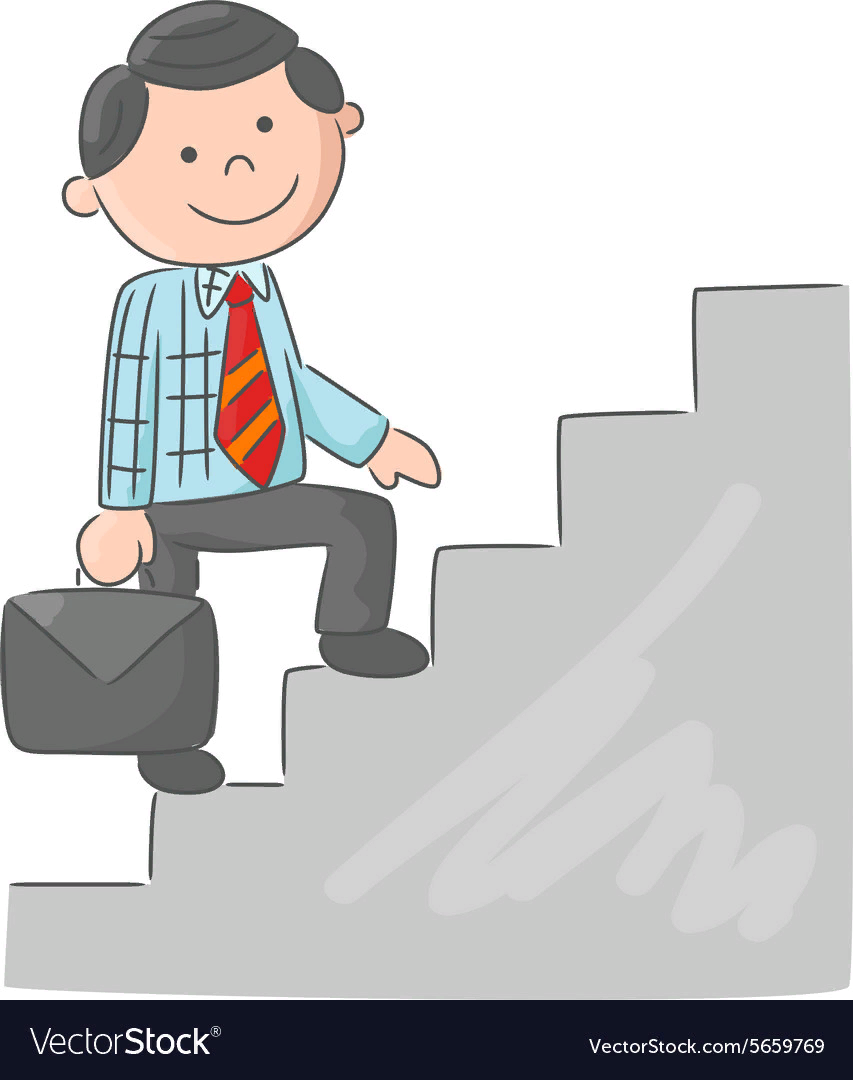 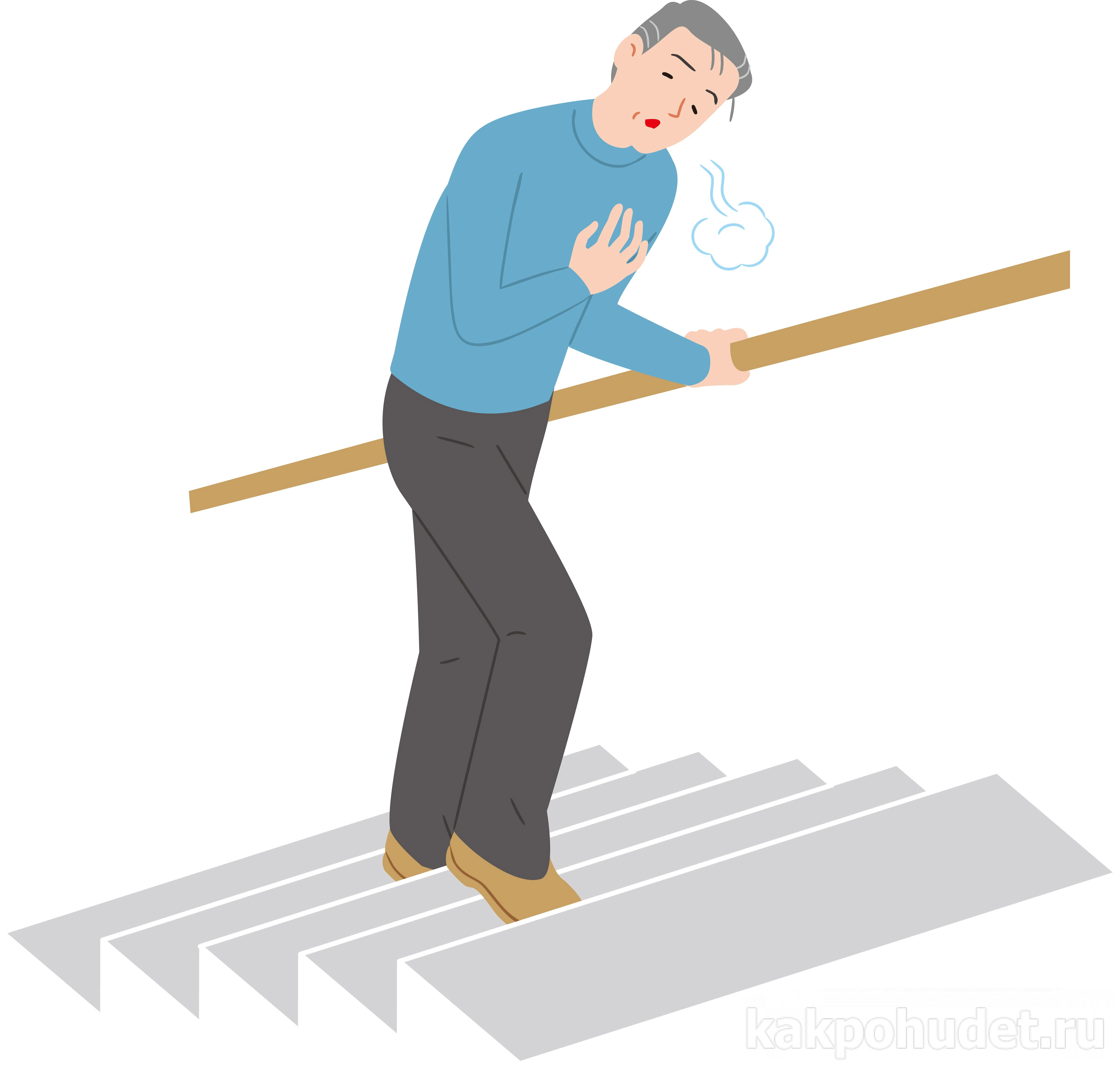 курильщик
некурящий
4. Экономия денег в своём недельном, месячном и годовом бюджете
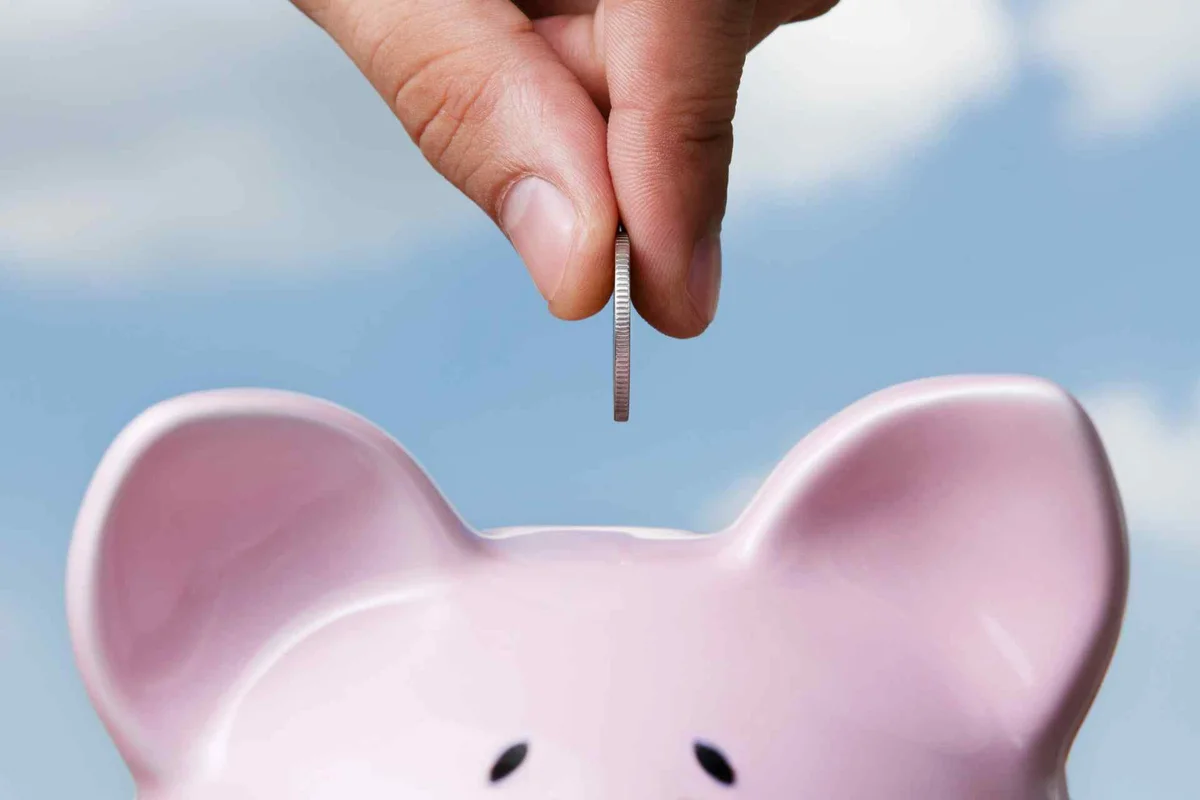 5. Заметно меньше и позже 
образуются морщины на лице
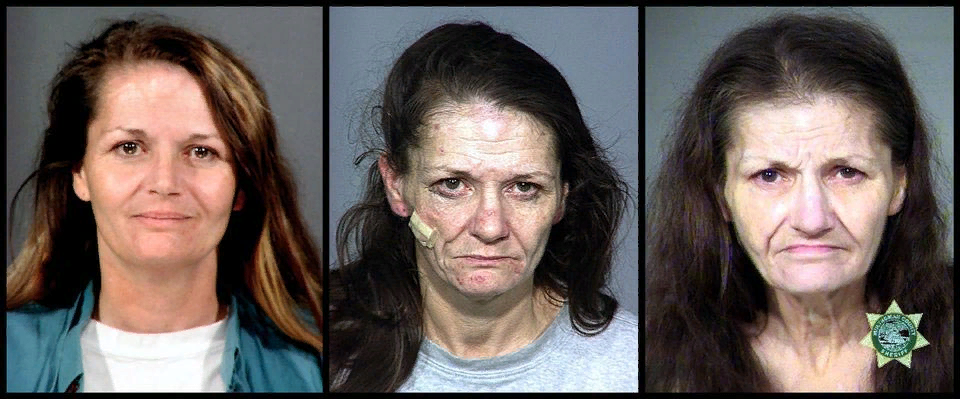 6. Уменьшение риска стать инвалидом и сократить свою жизнь на 10-20 лет
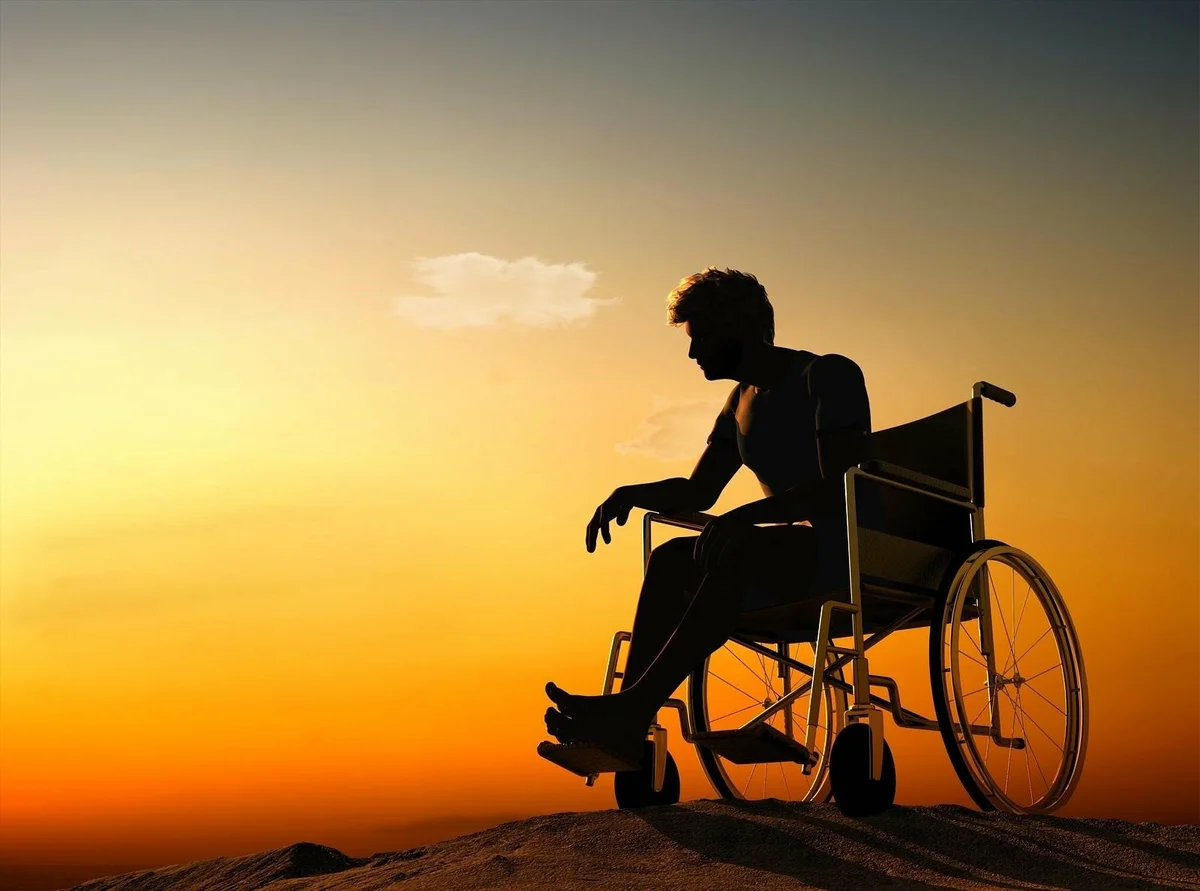 ДОЛОЙ ВРЕДНЫЕ ПРИВЫЧКИ!!!
рисунок Бородиной Ксении Александровны
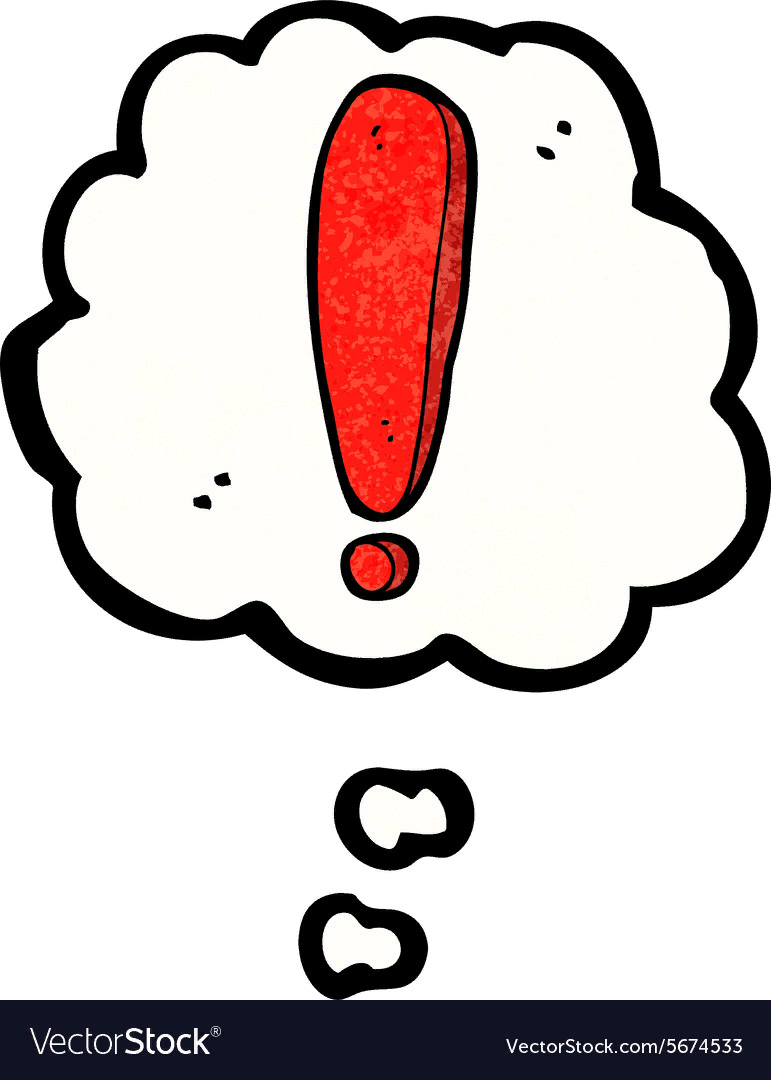 Если Вы, сделали ПРАВИЛЬНЫЙ ВЫБОР, то ПОМНИТЕ:
ОДНА СИГАРЕТА МОЖЕТ РАЗРУШИТЬ 
СРАЗУ ВСЕ ПРЕДЫДУЩИЕ УСИЛИЯ И
ДОСТИГНУТЫЕ РЕЗУЛЬТАТЫ СВЕСТИ К НУЛЮ!
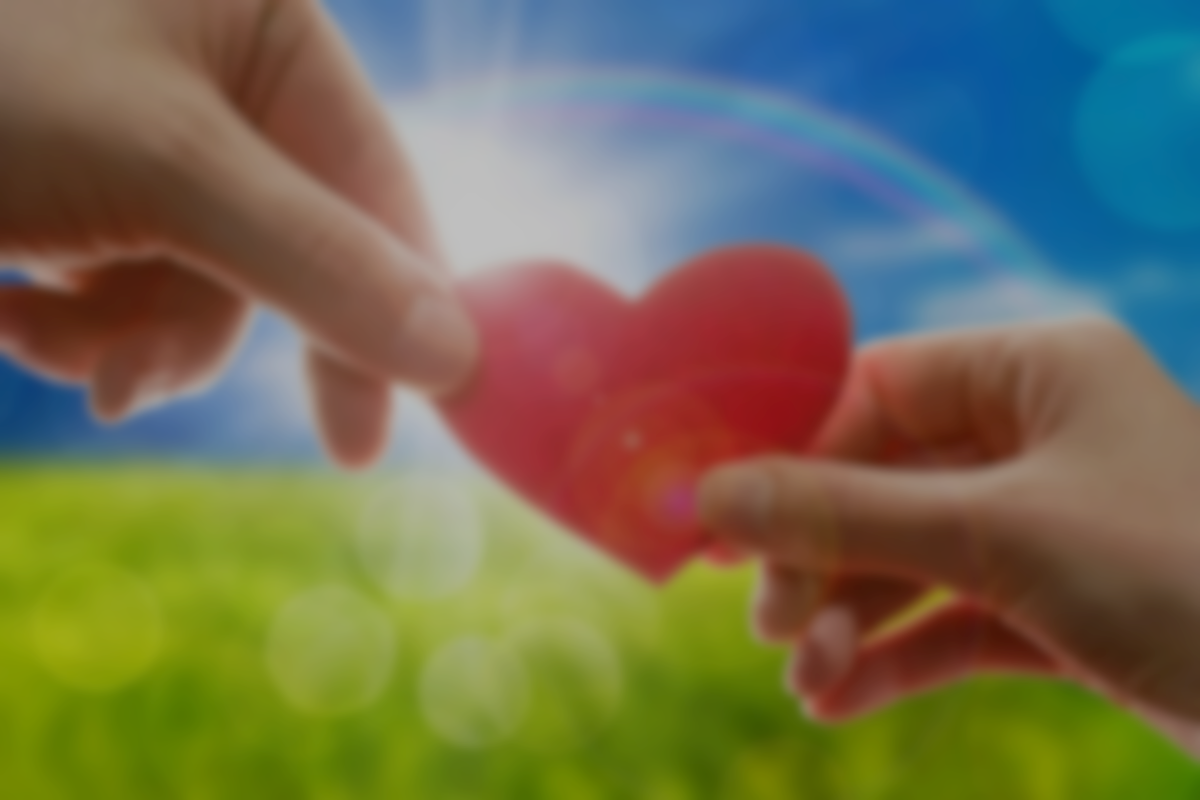 БЕРЕГИТЕ СВОЮ ЖИЗНЬ!!!